Governor and Legislature
WorkSource Oregon System
Workforce and Talent Development Board (WTDB)
Oregon Employment Department (Agency)
Higher Education Coordinating Commission (Commission and Agency)
Department of Human Services (Agency)
Commission for the Blind
Employment Services for Job Seekers and Businesses
Veterans Services
Trade Adjustment Assistance
Migrant and Seasonal Farmworker Services
Reemployment Services (RESEA)
Vocational Rehabilitation Program
Self-Sufficiency Programs (TANF and SNAP)
Senior Employment Program (SCSEP)
Commission for the Blind Workforce Program
Adult, Dislocated Worker, and Youth Workforce Development Services
Adult Education and Family Literacy Services
Local Workforce Development Boards
WorkSource Oregon (WSO) Centers
[Speaker Notes: This slide represents the complexity of the workforce system and includes a high level overview of the state agencies and local partners who participate in the system. I don’t want to go into great detail here except to say that one of our main goals at the state level is to work with our partners and align this work so that we don’t have multiple programs delivering the same service – as you can see, we have a great deal of work to do in achieving that goal.

To move that forward, there is an effort happening over the next several months to start that alignment conversation State leaders from the Department of Human Services, Self-sufficiency programs and vocational rehabilitation along with the employment department and the office of Community Colleges and Workforce Development have been going around the state and convening a local conversation in each of the nine local workforce areas to make an action plan for a strong partnership, alignment of the system and streamlining services to job seekers and businesses.

This group will be developing a set of guiding principles for the system, providing their vision for governance and delivery of the system and supporting the local implementation.

As this work moves forward other partners will be included in the alignment work.]
Oregon’s Entire
Workforce Development System
ALLIED PARTNERS
----------
Oregon Health Authority

Unemployment Insurance (OED)

Paid Leave Oregon (OED)

Business Oregon

Regional Solutions
EDUCATION
----------
Higher Education Coordinating Commission

Oregon Department of Education

STEM Hubs
----------
Degrees, Diplomas, Certificates, and Credentials

Career Technical Education

Career Connected Learning
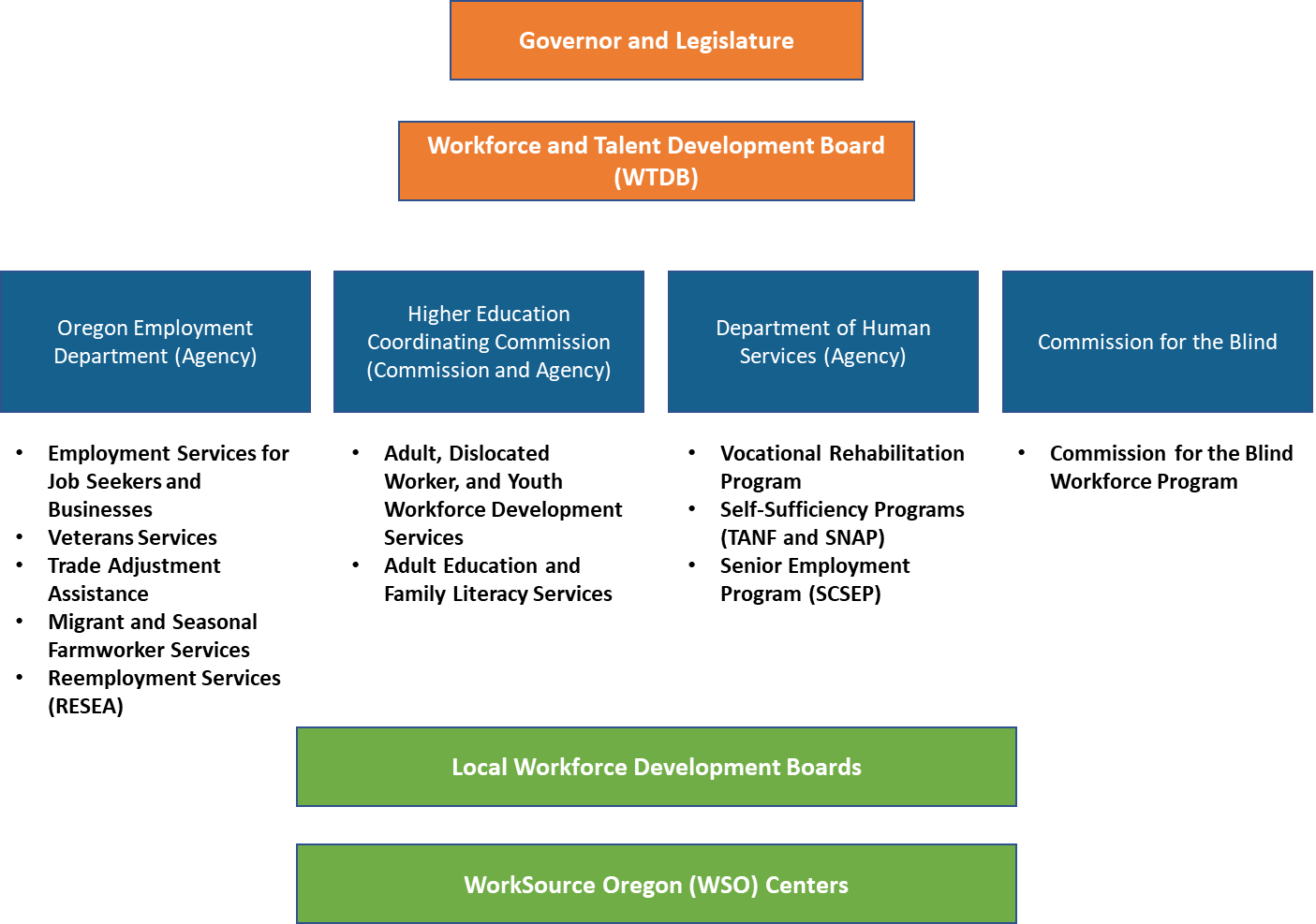 ADDITIONAL PARTNERS
----------
Oregon Department of Corrections

Oregon Housing and Community Services

Job Corps Centers

U.S. Department of Housing and Urban Development

YouthBuild Grant Programs
LABOR AND APPRENITCESHIP
----------
Bureau of Labor and Industries

Joint Apprenticeship and Training Committees
COMMUNITY-BASED ORGANIZATIONS
----------
Education and Training

Supportive Services

Culturally-Specific Services
OREGON TRIBES
----------
WIOA Indian and Native American Programs

Tribe Programs
[Speaker Notes: This slide represents the complexity of the workforce system and includes a high level overview of the state agencies and local partners who participate in the system. I don’t want to go into great detail here except to say that one of our main goals at the state level is to work with our partners and align this work so that we don’t have multiple programs delivering the same service – as you can see, we have a great deal of work to do in achieving that goal.

To move that forward, there is an effort happening over the next several months to start that alignment conversation State leaders from the Department of Human Services, Self-sufficiency programs and vocational rehabilitation along with the employment department and the office of Community Colleges and Workforce Development have been going around the state and convening a local conversation in each of the nine local workforce areas to make an action plan for a strong partnership, alignment of the system and streamlining services to job seekers and businesses.

This group will be developing a set of guiding principles for the system, providing their vision for governance and delivery of the system and supporting the local implementation.

As this work moves forward other partners will be included in the alignment work.]